Webinar on Staff circumstances in REF 2021
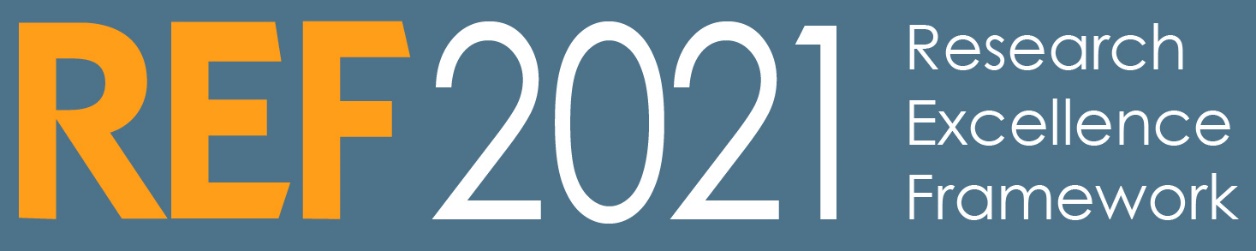 Follow us on Twitter 
@REF_2021

Email us: info@ref.ac.uk
Professor Dianne Berry OBE (Chair of EDAP)
Dr Catriona Firth (Head of REF Policy)

February 2019
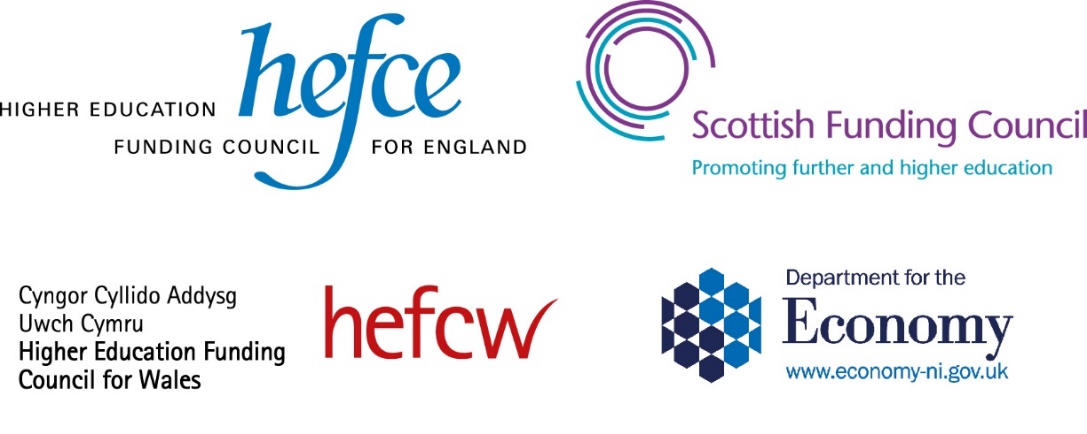 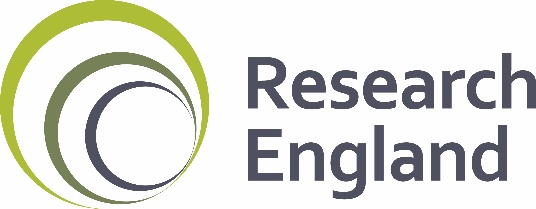 Introduction and overview
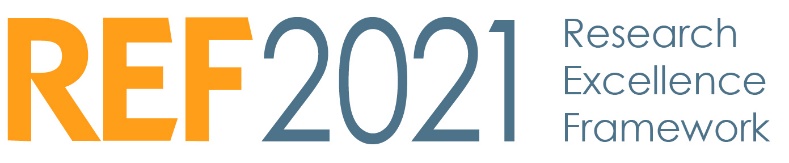 Background
Applicable circumstances
Processes for supporting staff
Reduction requests
Removal of min. one requirement
Unit reductions
Circumstances report
Equality and diversity in REF 2021
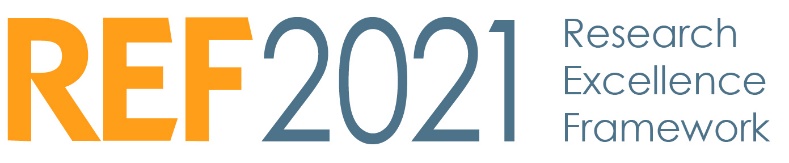 Funding bodies are committed to supporting and promoting equality and diversity in research careers.
There are many reasons why an excellent researcher may have fewer or more outputs attributable to them in an assessment period. 
It is not expected that all staff members would be returned with the same number of outputs.
We expect that the flexibility offered by decoupling will be reflected in institutions’ expectations of individual researchers.
Funding bodies have put in place processes to recognise the effect that an individual’s circumstances may have on their productivity.
Consultation feedback
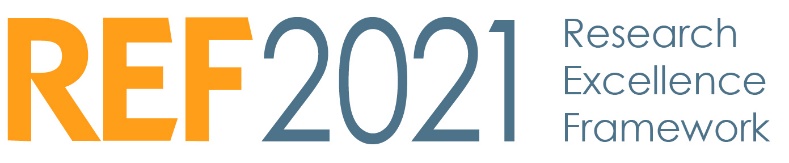 Very mixed agreement levels – more pronounced for HEI responses
Wide support for min. of one reduction
Consultation feedback
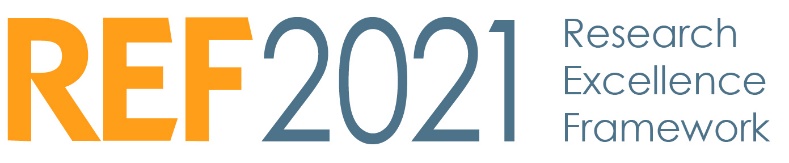 Widely-raised concerns about extent to which proposals would achieve aim – under-representation of protected groups in output pool
Potential effects for individual staff
Pressure to declare sensitive information
Excluded from output pool
Compatibility with 2021 framework and decoupling
Potential for gaming
Principles
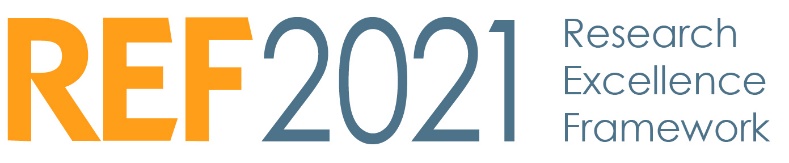 The funding bodies and EDAP were guided by the following principles when revising the proposal:
Ensure there is recognition of the effect circumstances can have upon individual researcher productivity – and therefore their ability to contribute to the pool of outputs at same rate as other staff.
Create the right incentives for supporting staff with circumstances (and not introduce e.g. negative incentives around recruitment).
Recognise the potential disparity in the available output pool for units in particular contexts, for example where there are high proportions of staff with circs, or for very small units.
Maintain the integrity of exercise – both in supporting E&D and ensuring the credibility of assessment process.
Staff circumstances mechanisms
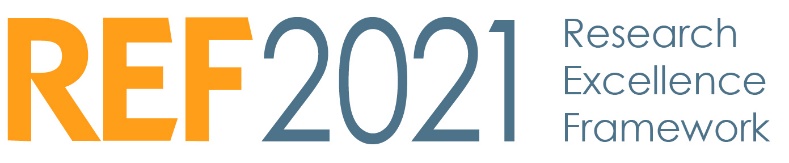 Greater focus on HEIs’ responsibility to support individuals with circumstances
Safe and supportive structures to enable voluntary declaration 
Adjust expectations of individual’s contribution to the output pool
Unit reductions as separate – optional – step where cumulative effect of staff circumstances has impacted on the output pool
Request for removal of the requirement of minimum one output per individual remains unchanged
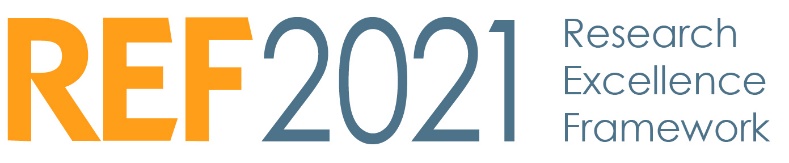 Applicable circumstances
Applicable circumstances
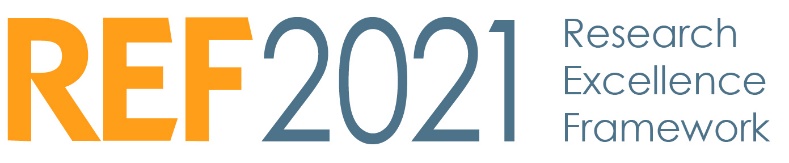 Supporting staff with circumstances
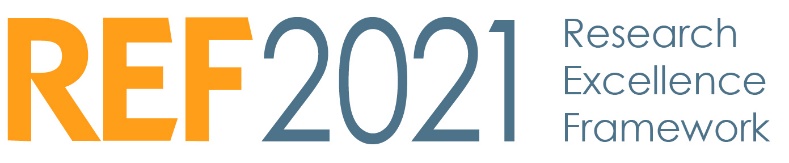 Declaring circumstances:
HEIs must develop processes to support staff to declare circumstances 
Robust
Consistent
Appropriately confidential
Sensitive
Transparent
Process should be proactive on part of HEI 
Staff should not feel under pressure to declare circumstances
Staff supporting the process should be given adequate guidance
The REF team will provide a template declaration form
Supporting staff with circumstances
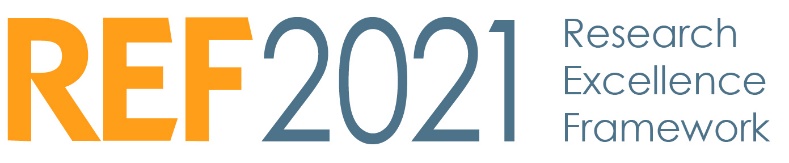 Recognising the effect of circumstances:
The process should recognise the effect that individual circumstances may have on a researcher’s ability to contribute to the output pool
When developing processes, HEIs should consider:
How are expectations formally created and communicated (e.g. through annual review objectives or promotions criteria)?
Who is responsible for creating and communicating the expectations?
What additional support might the individual require?
Any adjustments must be made in consultation with the individual affected
HEIs should ensure that processes are applied consistently across the HEI
HEIs should use the tariffs as guidance when discussing adjustments
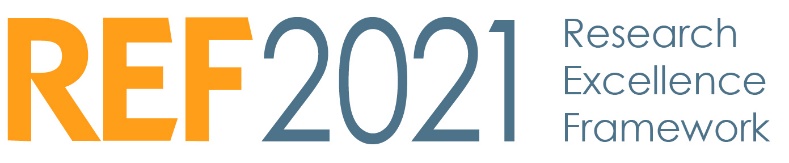 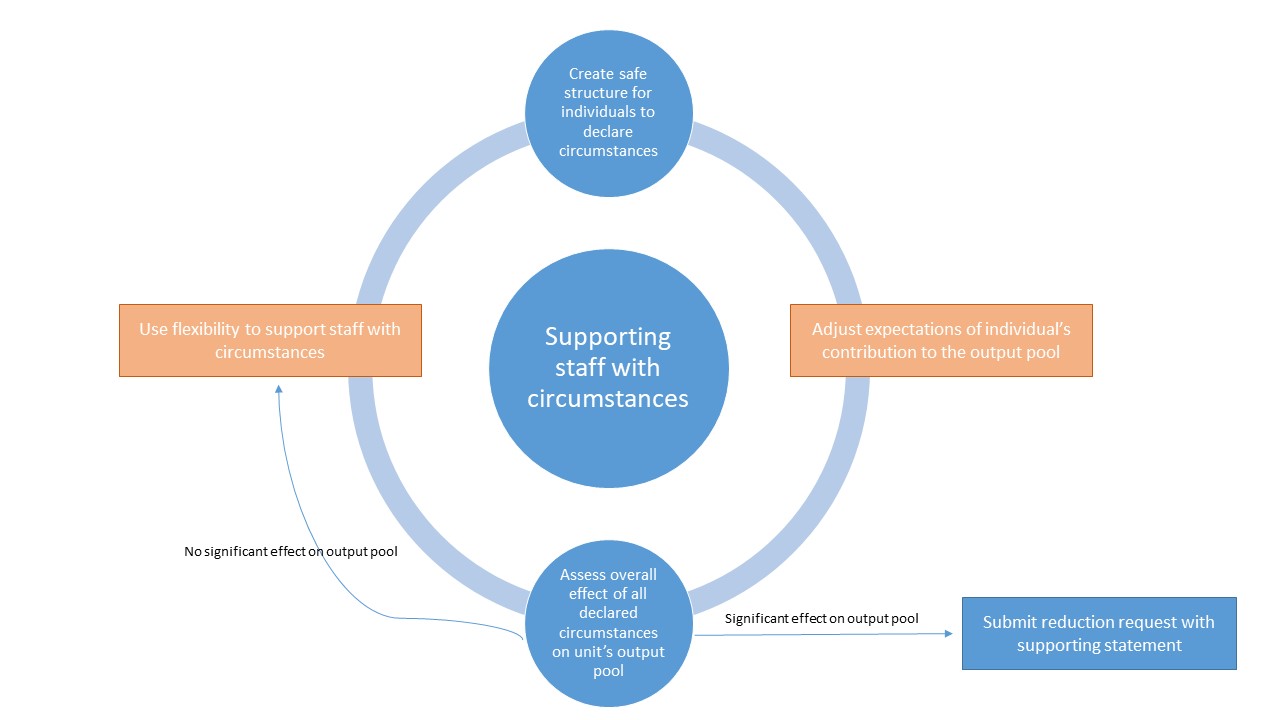 Requesting reductions
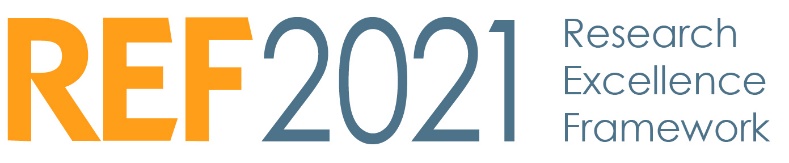 Requesting unit reductions:
Where the unit has been disproportionately affected by equality-related circumstances to the extent that flexibility of decoupling is not effective solution
For example:
Small unit with high proportion of staff with circumstances
Disciplines where fewer outputs are traditionally published (e.g. those where monograph is the disciplinary norm)
Would not expect to see, for example, large unit with >100 staff seeking reduction of 2 outputs (unless linked to min. one removal request)
Requesting reductions
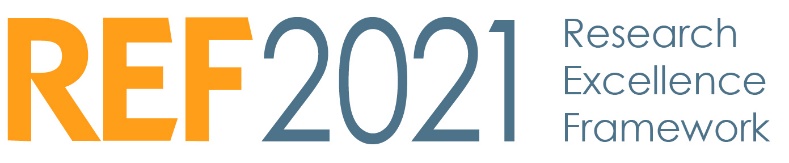 Removing the requirement of min. one output:
Where an individual has not been able to produce an eligible output 
AND 
Any of the following circumstances apply within the period 1 January 2014 to 31 July 2020:
overall period of min. 46 months from research due to one of more of the applicable  circumstances
circumstances equivalent to 46 months or more absence from research, where circumstances set out in paragraph 160 apply (such as mental health issues, caring responsibility, long-term health conditions) or
two or more qualifying periods of family-related leave.
Requesting reductions – data
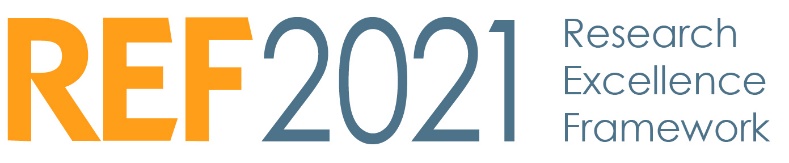 Removing the min. one:
HESA ID (or staff identifier)
Applicable circumstance(s)
Brief statement (max. 200 words)describing effect of circs on individual’s ability to produce an output
Requesting reductions – data
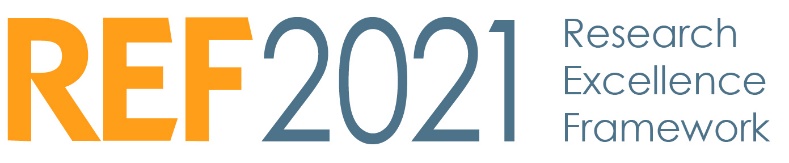 Unit circumstances: 
Each set of applicable circumstances (e.g. ECRs who started after 1 August 2018)
No. of staff with each type of circumstances
HESA IDs (or staff identifiers) of all staff with each type of circumstances
(For circumstances requiring a judgement) a brief outline of the nature of the circs and how requested reduction was calculated




Requests can be adjusted at the point of submission to take account of staff changes – approvals will come after submission.
Applying reductions
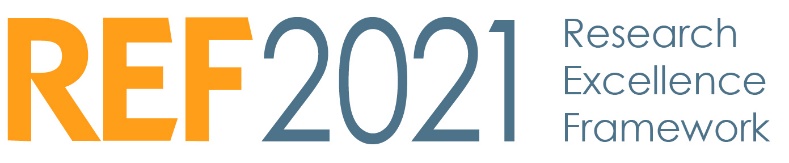 Step one
Step two
Step three
Step four
Worked example
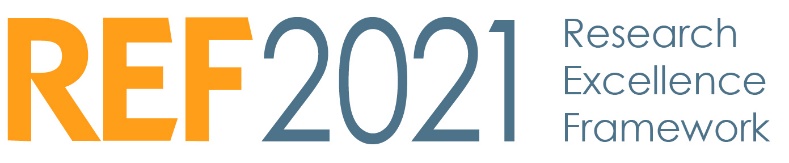 Worked example
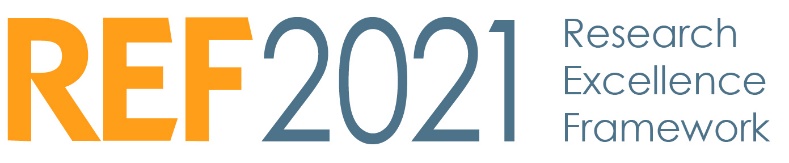 Decision not to request unit circs
Circumstances report
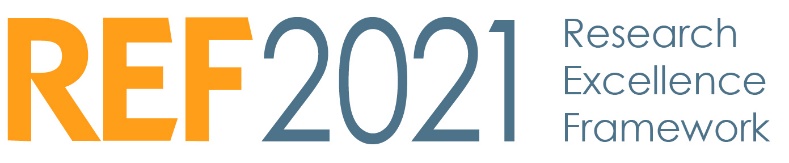 Aims to capture:
Full extent of staff circumstances
HEIs’ approaches to requesting unit reductions
Extent to which flexibility of decoupling can effectively support staff with circs 
To be submitted after 27 November (to take into account any late adjustments)
Primarily for analysis purposes
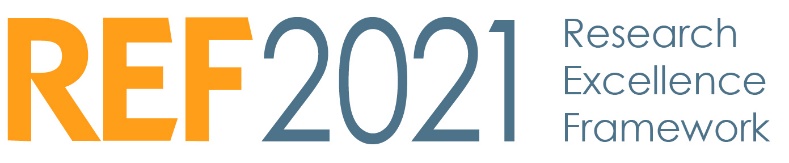 Live webinar
The live webinar will take place at 12 noon on Wednesday 13 February.
Visit https://www.ref.ac.uk/events/codes-of-practice-and-staff-circumstances-webinars/ for further details and to register to attend.

We are inviting questions in advance on codes of practice, staff circumstances and EIAs. Please submit your questions by 10 February at https://www.smartsurvey.co.uk/s/refcopwebinar/. 

We will also be taking live questions throughout the webinar.
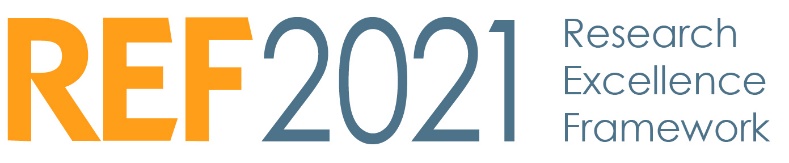 Codes of practice workshops
Places are still available at events in Birmingham (18 February) and Glasgow (25 February). Visit https://www.ref.ac.uk/events/codes-of-practice-workshops-february-2019/ for further information and to register to attend.